Руководитель проекта:  Ведмицкая Валентинам Эвальтовна
Выполнила ученица 5 а класса.
Бронникова Дарья Сергеевна 
МБОУ СОШ №2 п. Первомайский
Оренбургского района.
Оренбургской области
Реликвия моей семьи
[Speaker Notes: Руководитель проекта  Ведмицкая Валентинам Эвальтовна]
АРМЕЙСКИЙ АЛЬБОМ-НАША СЕМЕЙНАЯ РЕЛИКВИЯ
В каждой семье существует памятные и дорогие сердцу вещи, доставшиеся от предыдущих поколений. Это могут быть старые фотографии, письма, открытки и другие памятные предметы. Они не дают нам забыть наших предков, сохраняют историю семьи и переходят порой из поколения в поколение. Это не обязательно материально ценные вещи, главная их ценность-это память о родных и близких людях, способ не забыть их.
АРМЕЙСКИЙ АЛЬБОМ-НАША СЕМЕЙНАЯ РЕЛИКВИЯ
Для меня семейная реликвия-это предметы, которые бережно хранятся в одной семье и передаются из поколения в поколение. Чтобы узнать точное значение этого понятия, я обратилась к энциклопедии.
           Само слово «реликвия» от латинского слова reliquiae означает «остатки, останки»-свято хранимая, почитаемая вещь, связанная с историческими или религиозными событиями прошлого.
АРМЕЙСКИЙ АЛЬБОМ-НАША СЕМЕЙНАЯ РЕЛИКВИЯ
Наша реликвия это армейский альбом моего дедушки Ведмицкого Виктора Леонтьевича
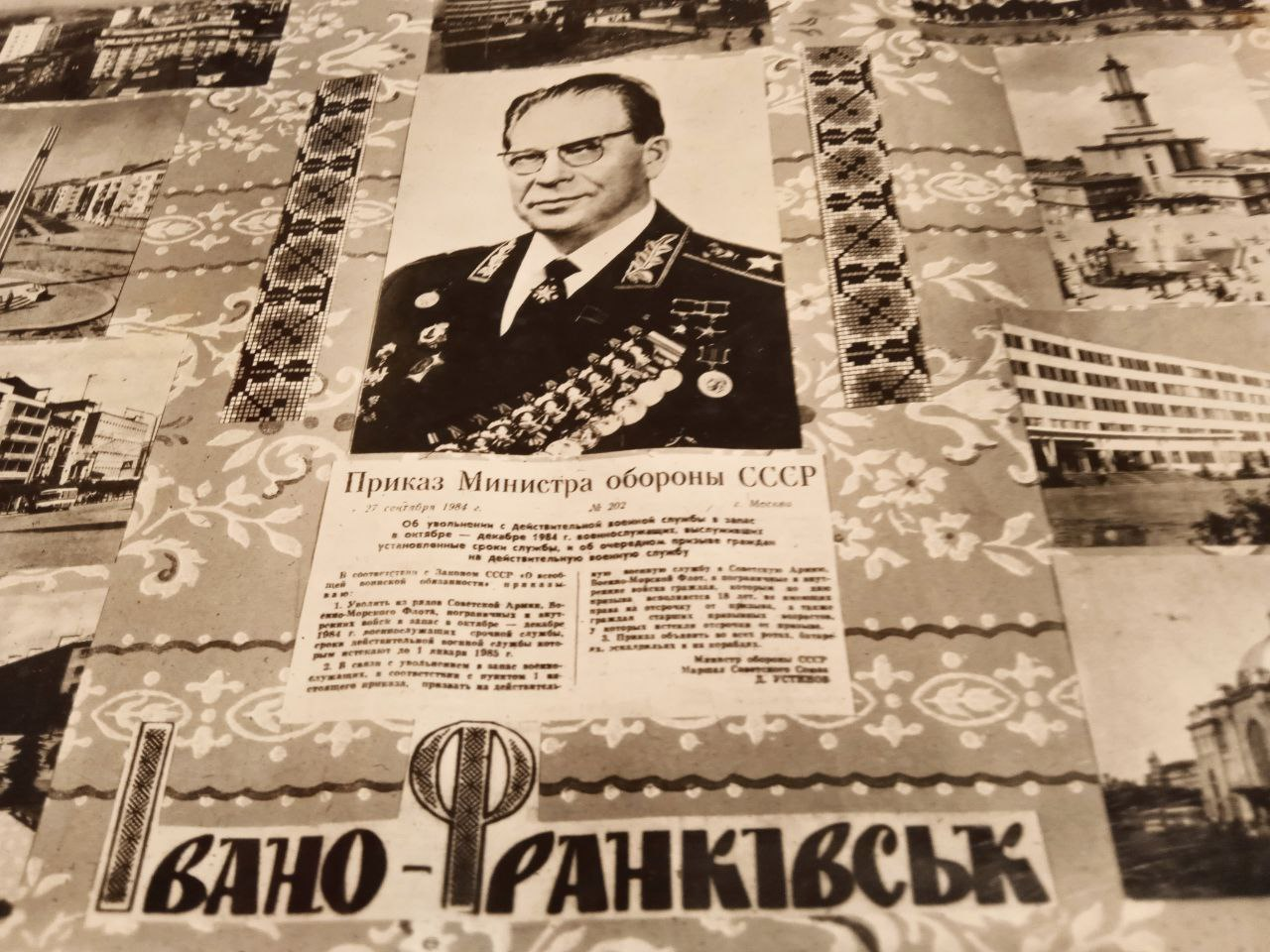 АРМЕЙСКИЙ АЛЬБОМ-НАША СЕМЕЙНАЯ РЕЛИКВИЯ
АРМЕЙСКИЙ АЛЬБОМ-НАША СЕМЕЙНАЯ РЕЛИКВИЯ
АРМЕЙСКИЙ АЛЬБОМ-НАША СЕМЕЙНАЯ РЕЛИКВИЯ
У дедушки были очень хорошие  друзья.
Дедушкин альбом, очень многое значит для нашей семьи. Это дорогая для нас вещь- память о нем.
АРМЕЙСКИЙ АЛЬБОМ-НАША СЕМЕЙНАЯ РЕЛИКВИЯ
Я хочу, чтобы дед  знал, что дорогой его сердцу альбом, находится в надёжных руках. Эта вещь будет храниться у нас постоянно и передаваться из поколения в поколение.
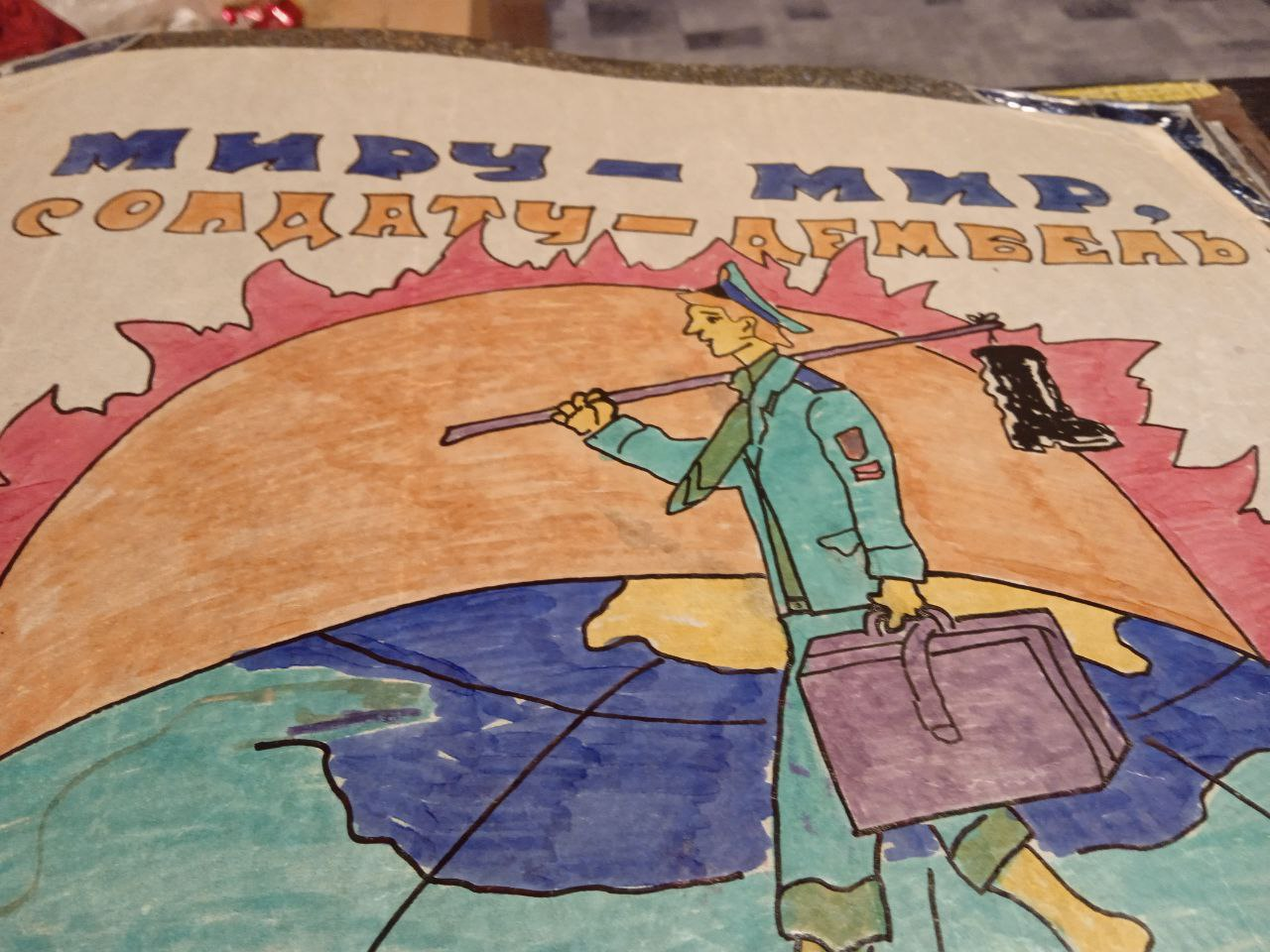 АРМЕЙСКИЙ АЛЬБОМ-НАША СЕМЕЙНАЯ РЕЛИКВИЯ